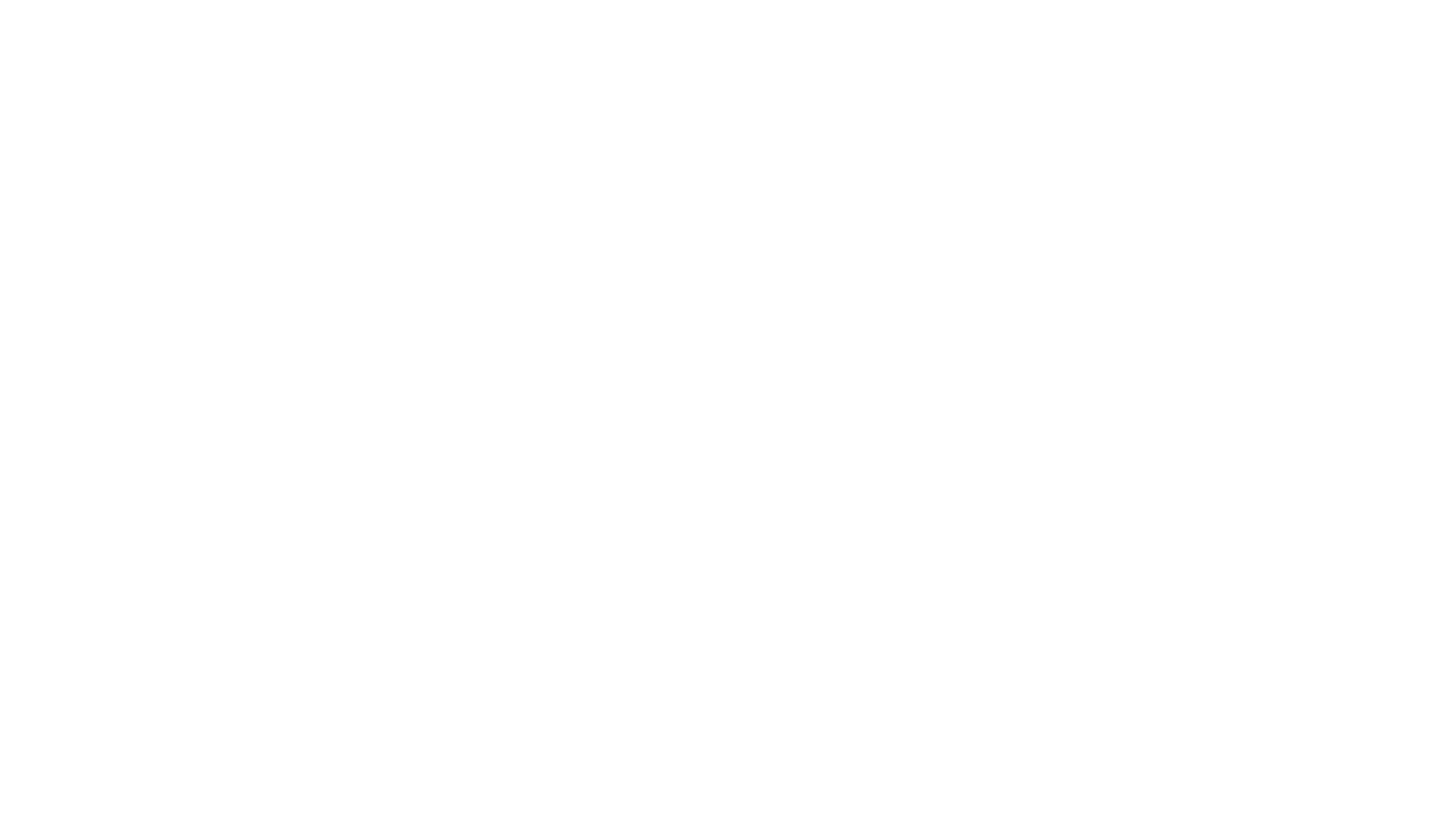 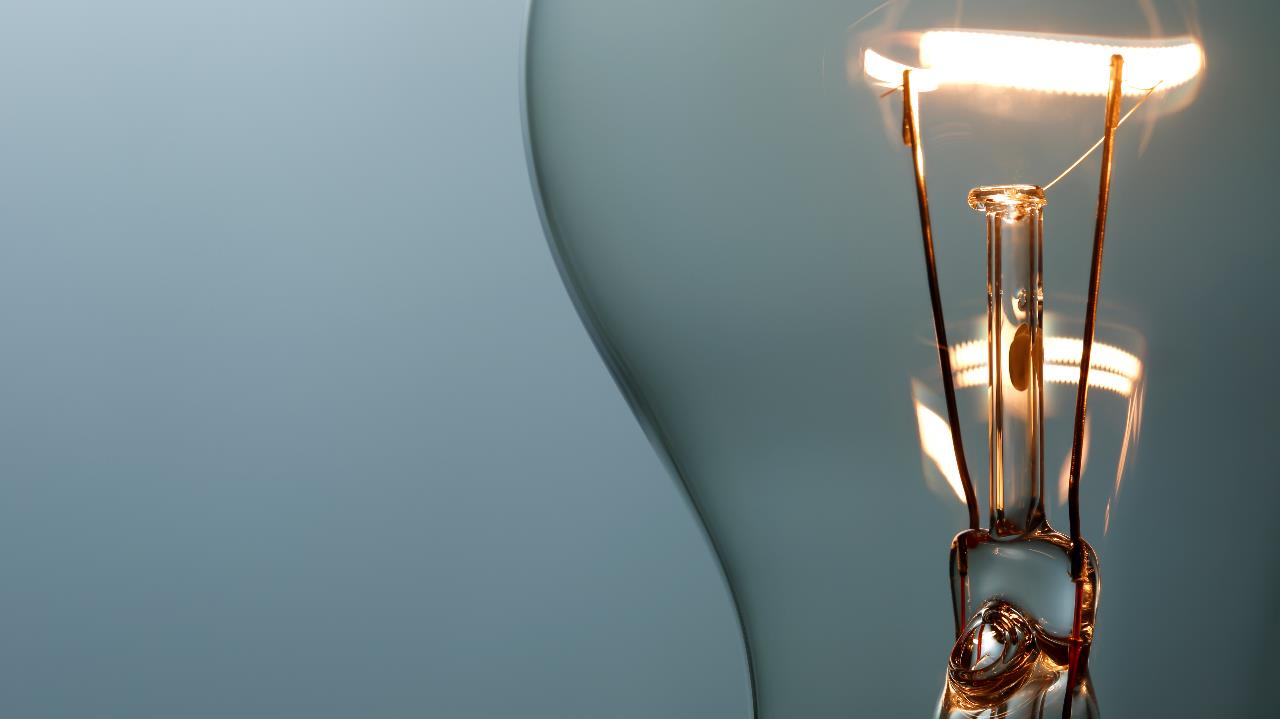 Besplatni web prostor
https://www.000webhost.com/
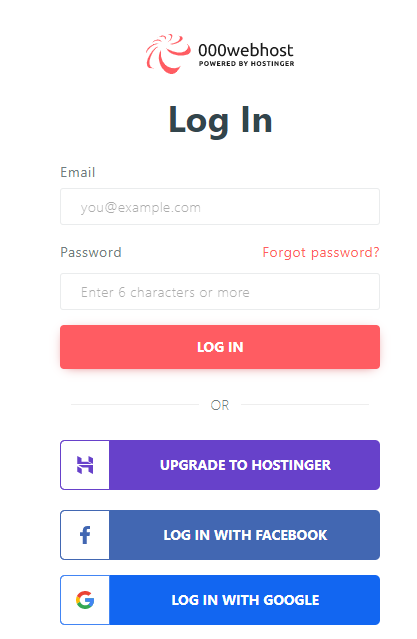 https://www.000webhost.com/
Jedna od free web usluga
Prijava sa google računom
Web prostor,  mysql i php, cpanel, file manager, ftp
Learn web
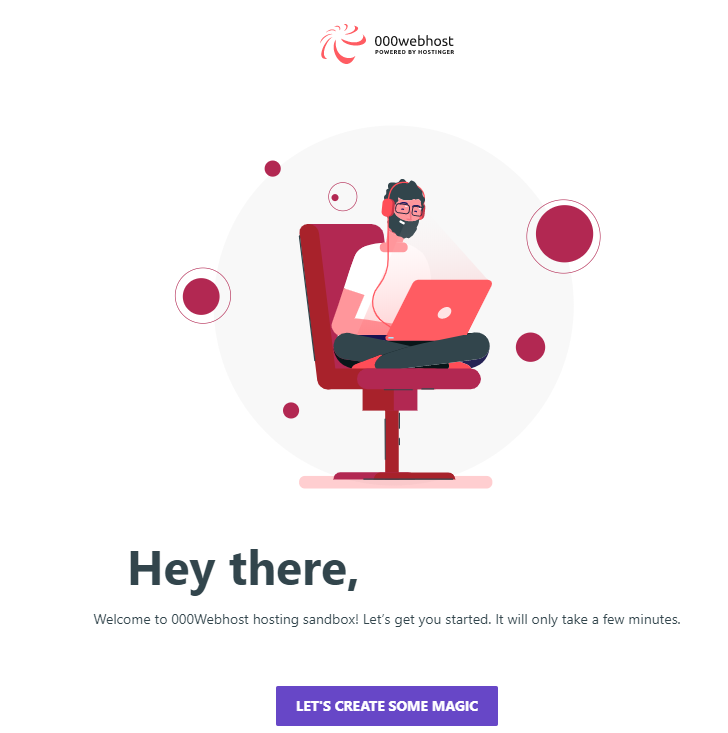 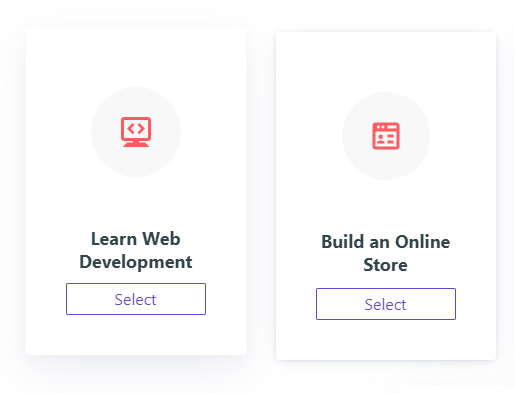 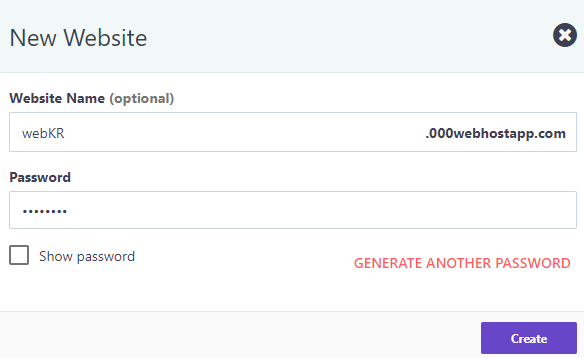 Site
Zadamo ime
Upišemo ili pamtimo šifru
Adresa je ime + 000webhostapp.com
Npr https://webkr20.000webhostapp.com/
Manage – File Manager
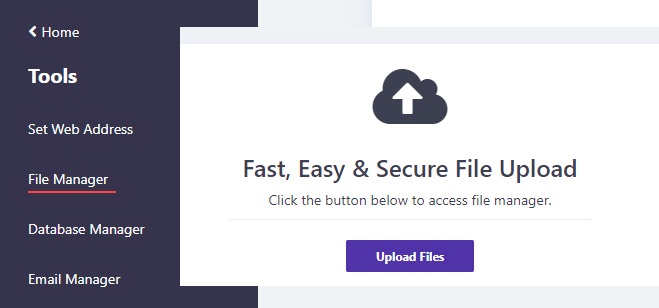 Tools – File manager
Služi za postavljanje datoteka
Upload Files otvara https://files.000webhost.com/
Datoteke se stavljaju u mapu public_html
File manager – postavljanje datoteka
Povlačenjem u mapu
Početna stranica zove se index.html (ili index.php, ….)
Sve ostale radnje ….
Nakon postavljanja pogledati web
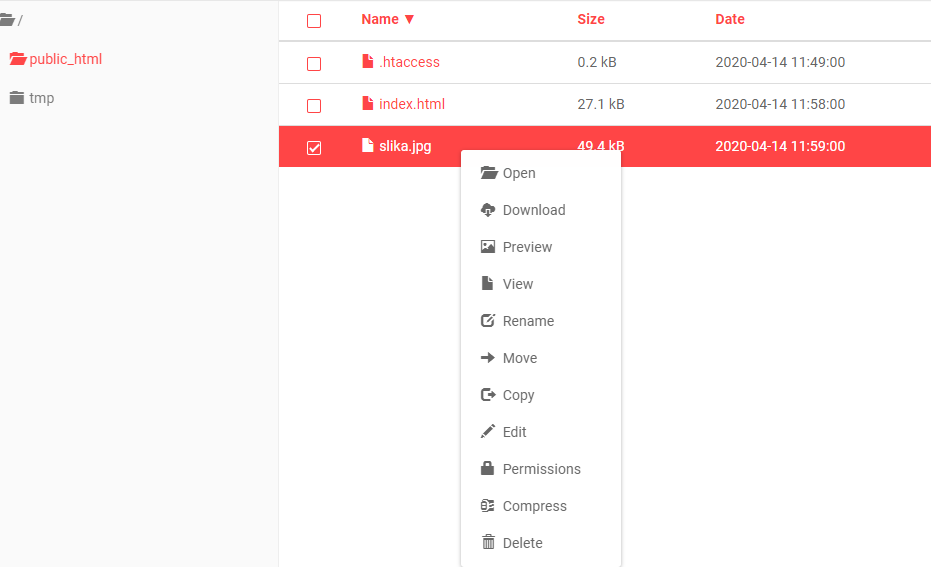 Website settings - General
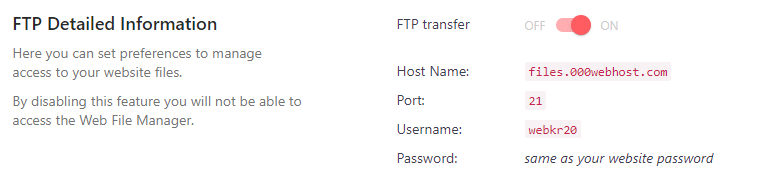 Informacije o stranici
FTP (za spajanje FileZillom)
Lozinka, PHP, brisanje site-a
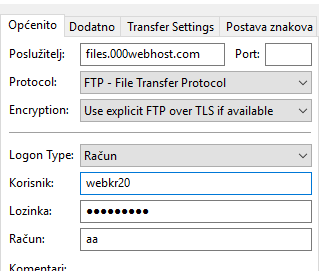